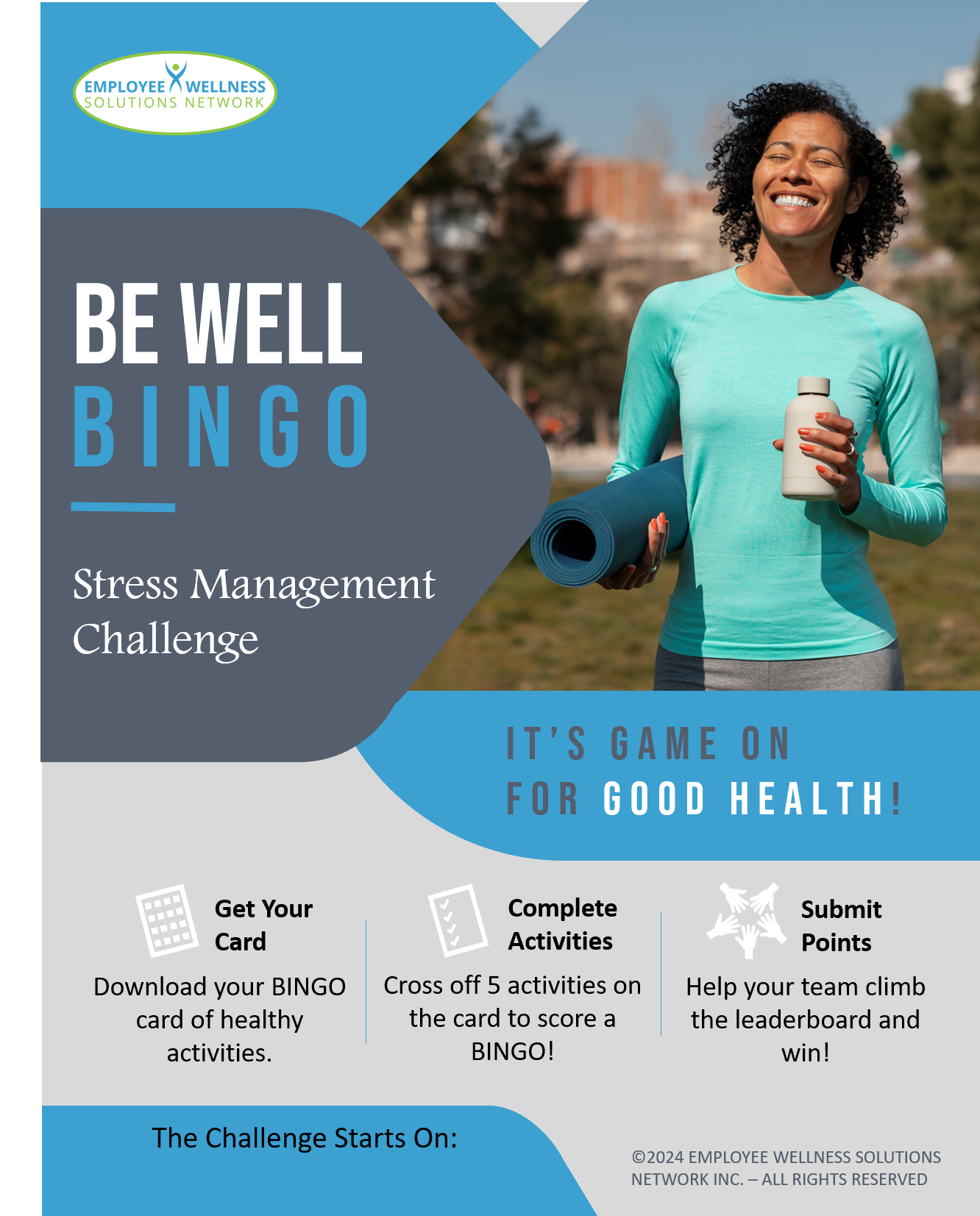 Date Here